NAME:______________________________________________________
Cycle _1_:     Jeremiah’s Song/ Lesson  1
Group(s):
Activity C
Group(s):
Group(s):
Activity B
Activity A
Word:__________
Group Audio
Activity D
Activity E
Activities F
Word Wednesday
Convey (verb): make (an idea, impression, or feeling) known or understandable to someone.
Synonym: bring, send, transfer, bear, carry
Antonym: receive, take, 
Sentence: It was important that Ariyanna conveyed her point to the teacher.
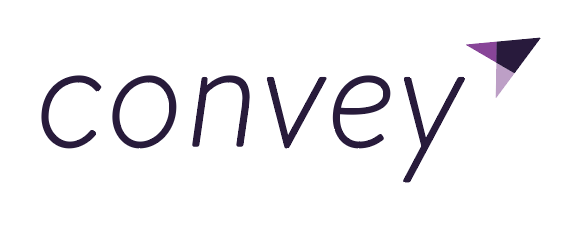 Independent Reading
Read independently for 15 minutes.
You will be requested to complete a critical thinking, creative or literature question after you read.
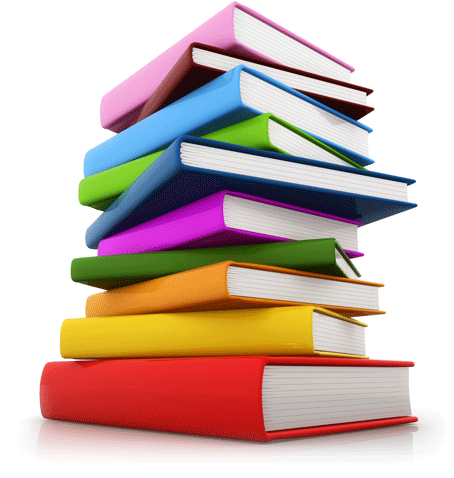 What Is Due
Before completing any other activity, you must be sure that all of the activities A-F are finished.
You may then complete an activity from the Independent Menu OR work in one of the Centers.
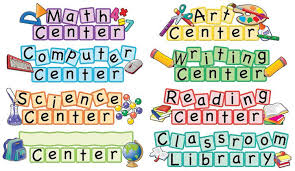